Geometry: 2D and 3D
Geometry
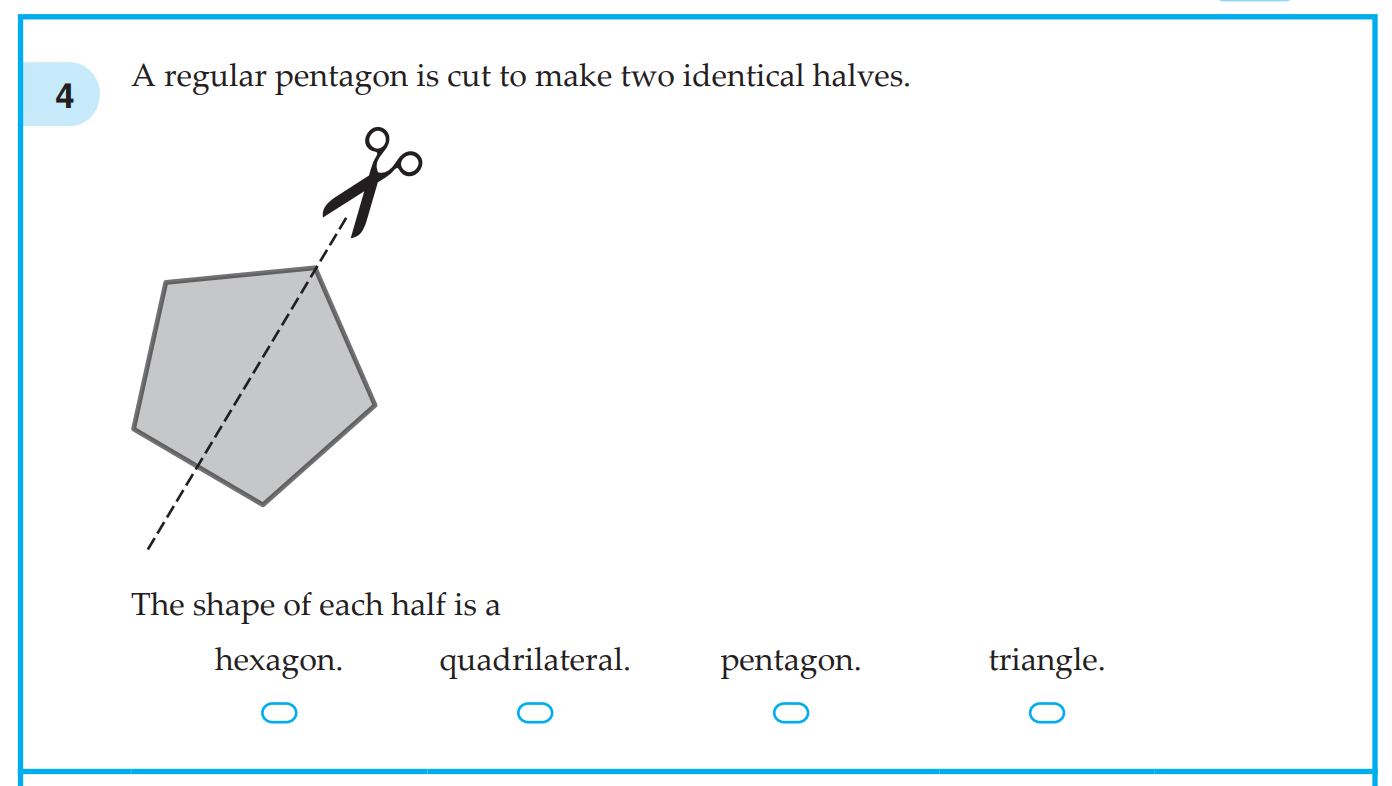 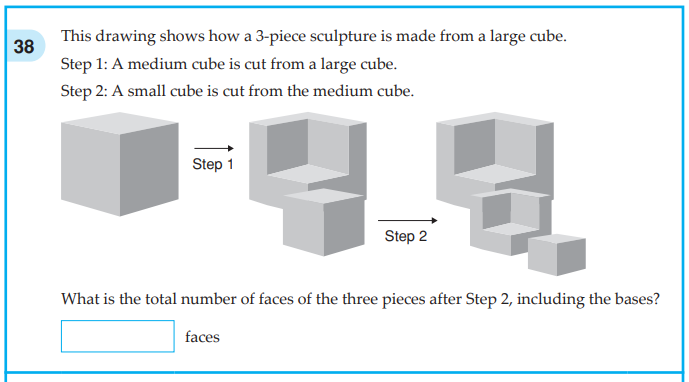 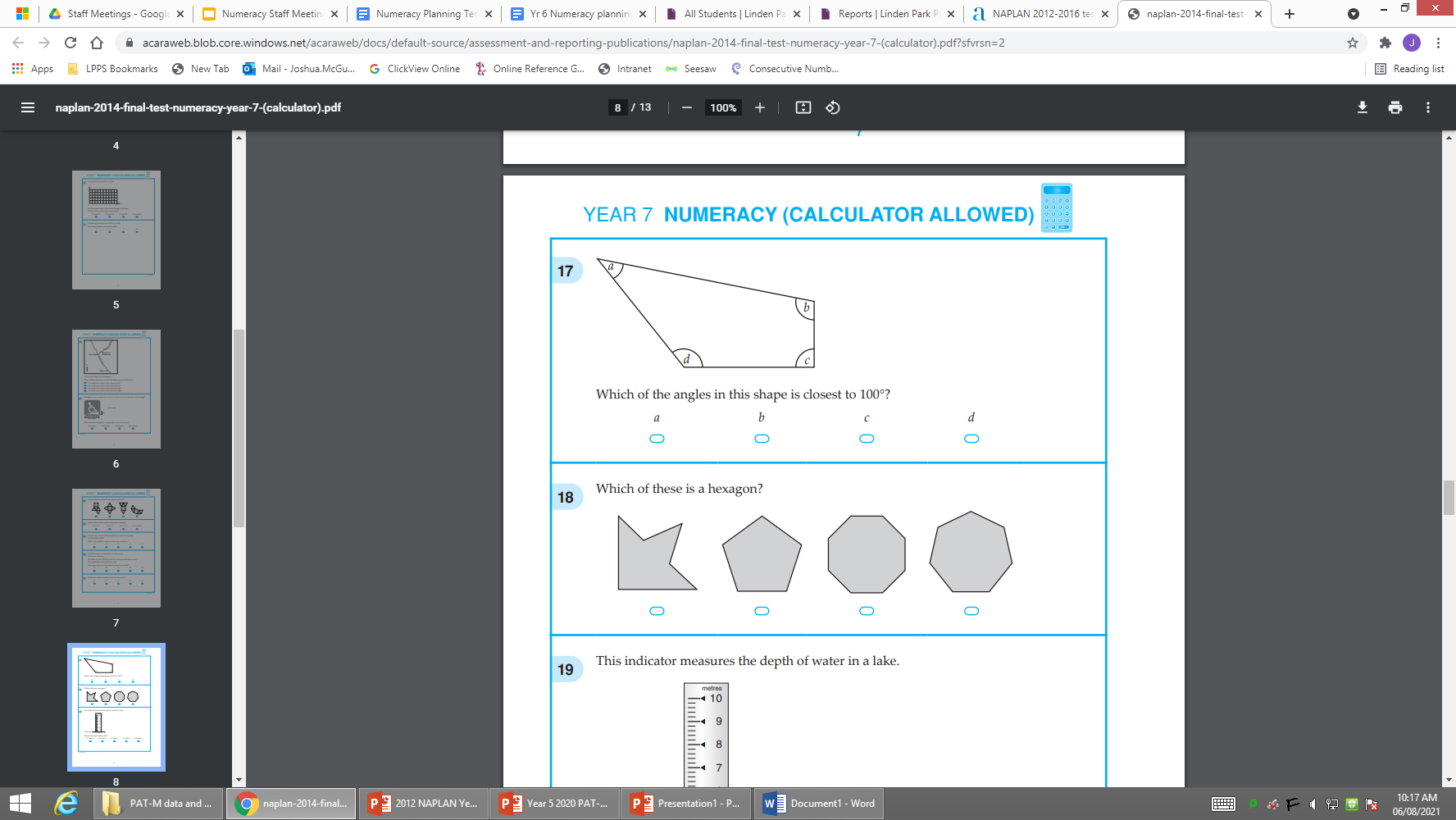 3D  Shape
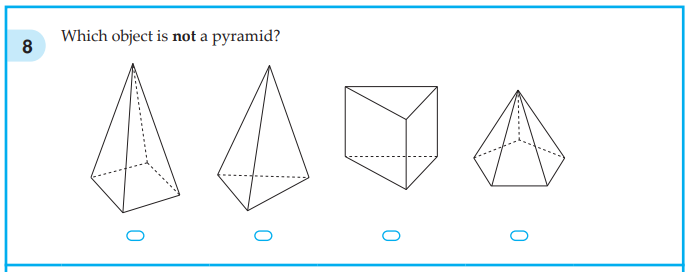 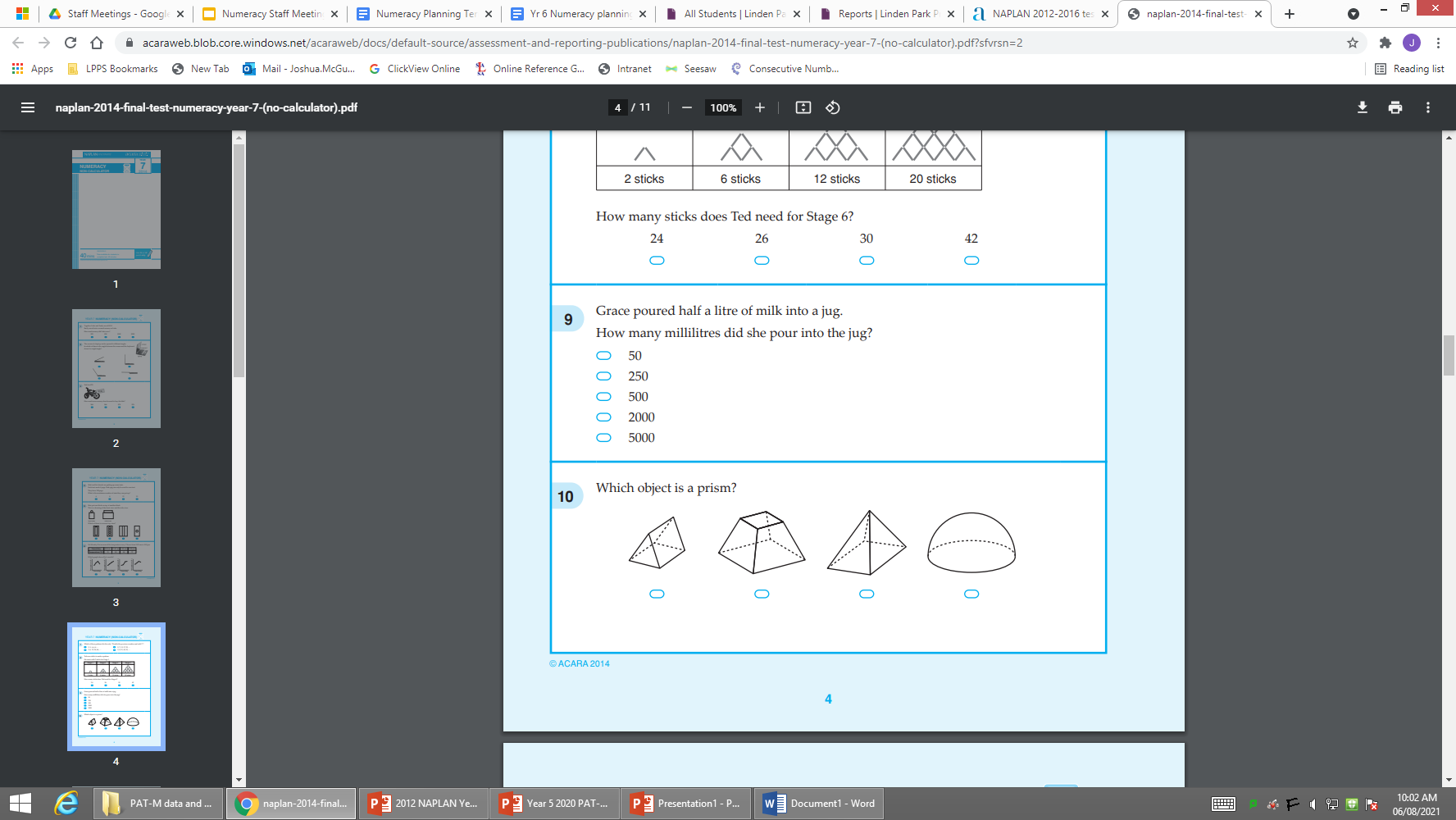 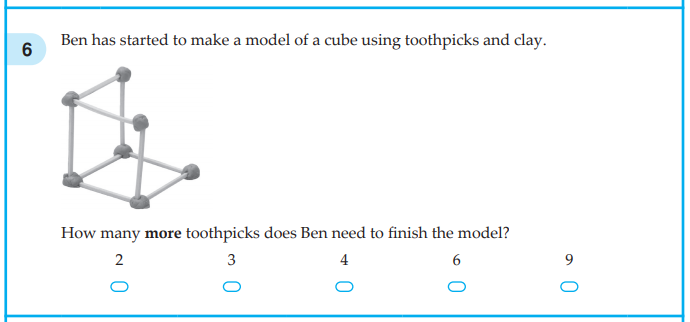 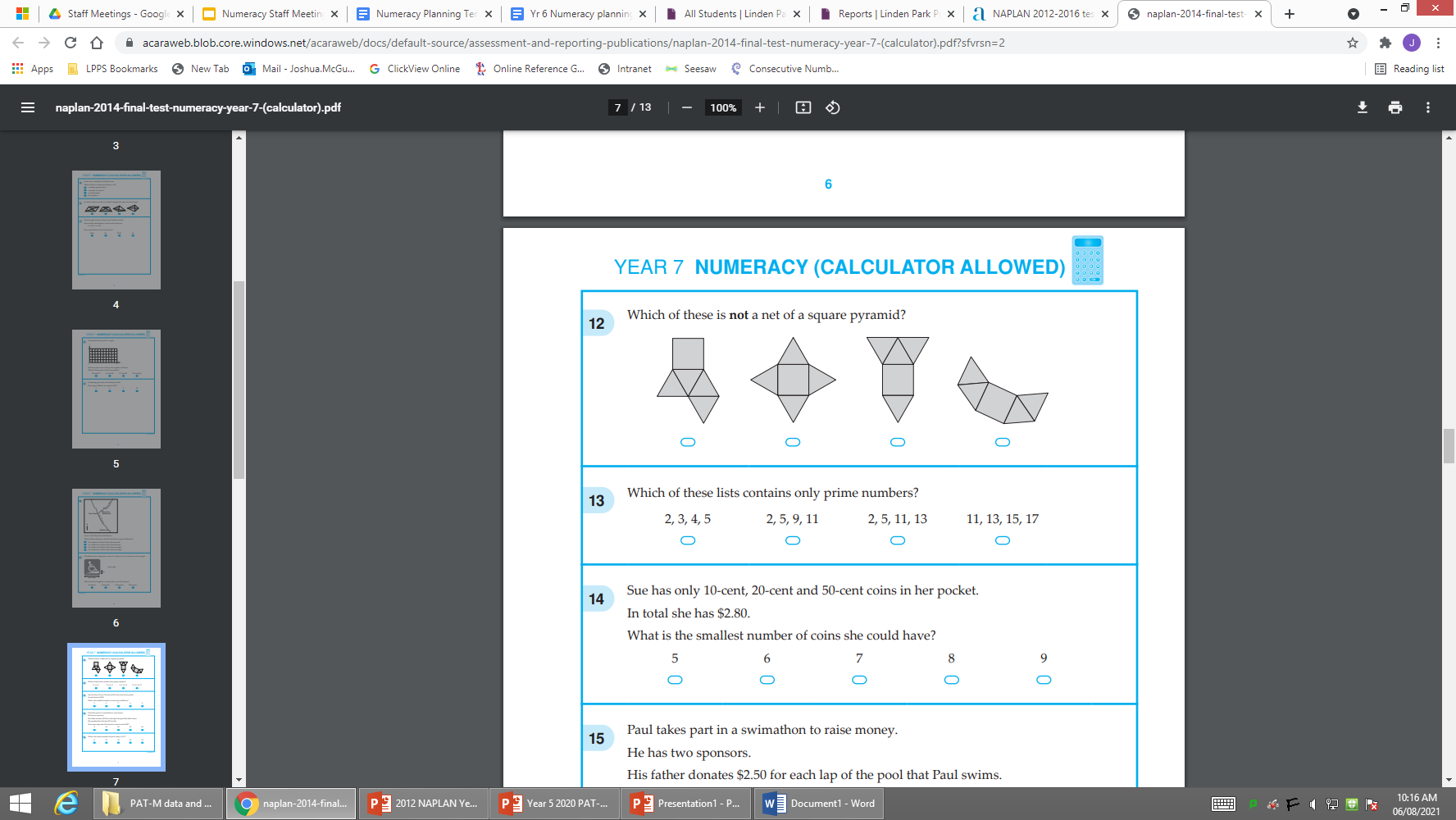 Nets
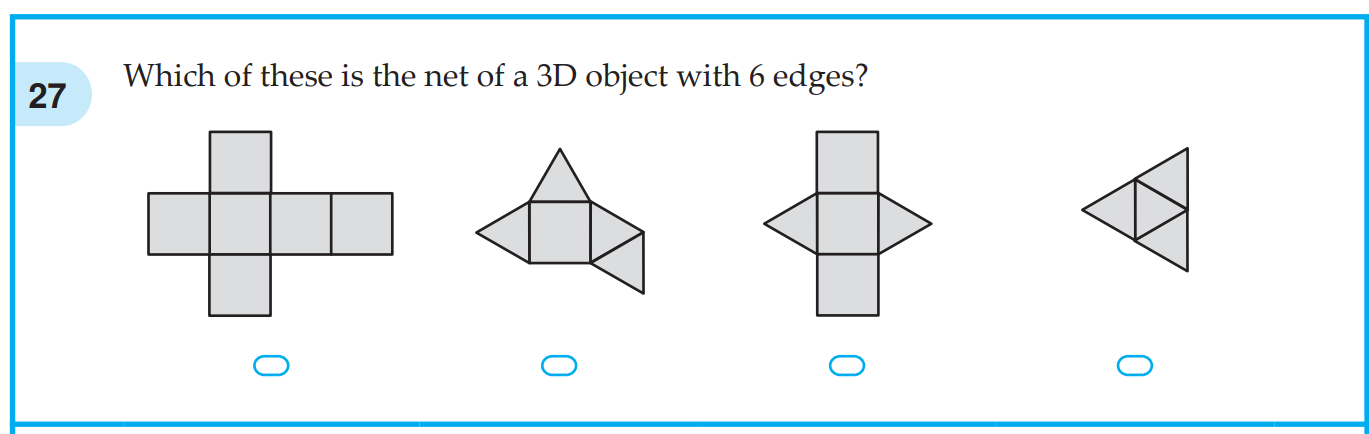 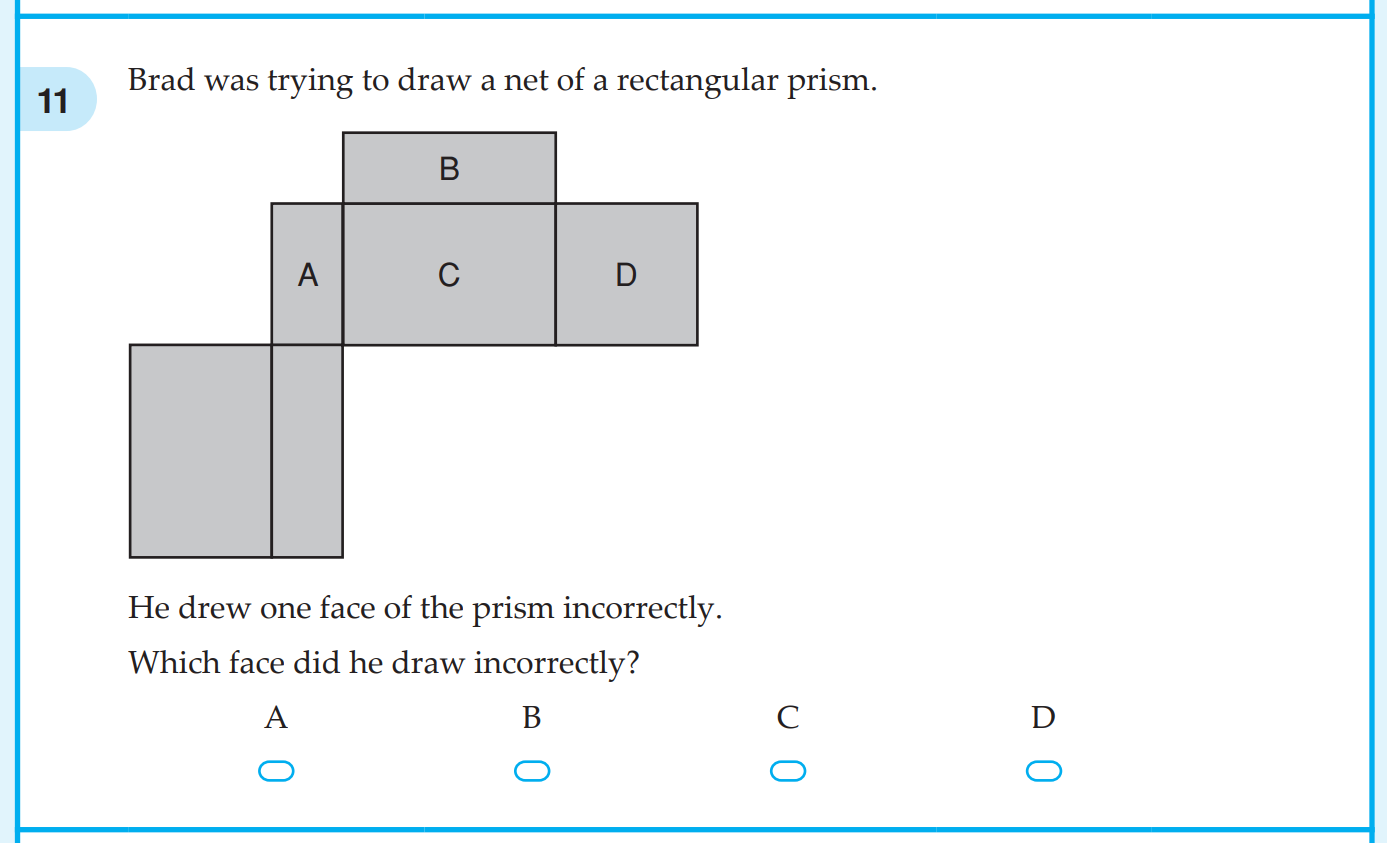 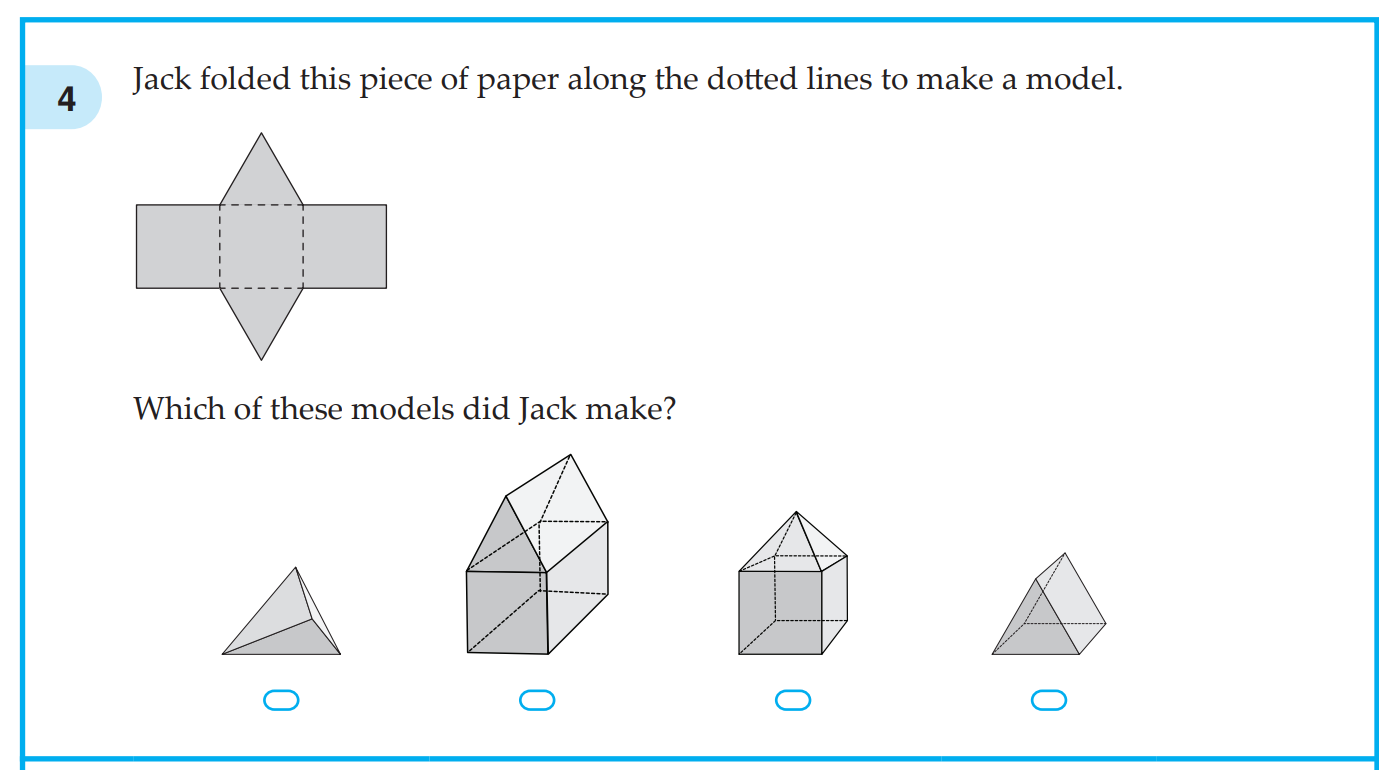 Nets, Vertices, Edges, Faces
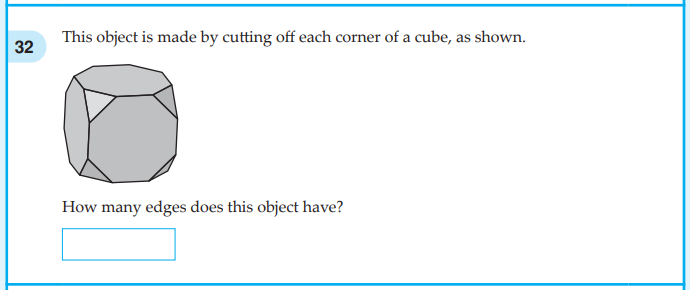 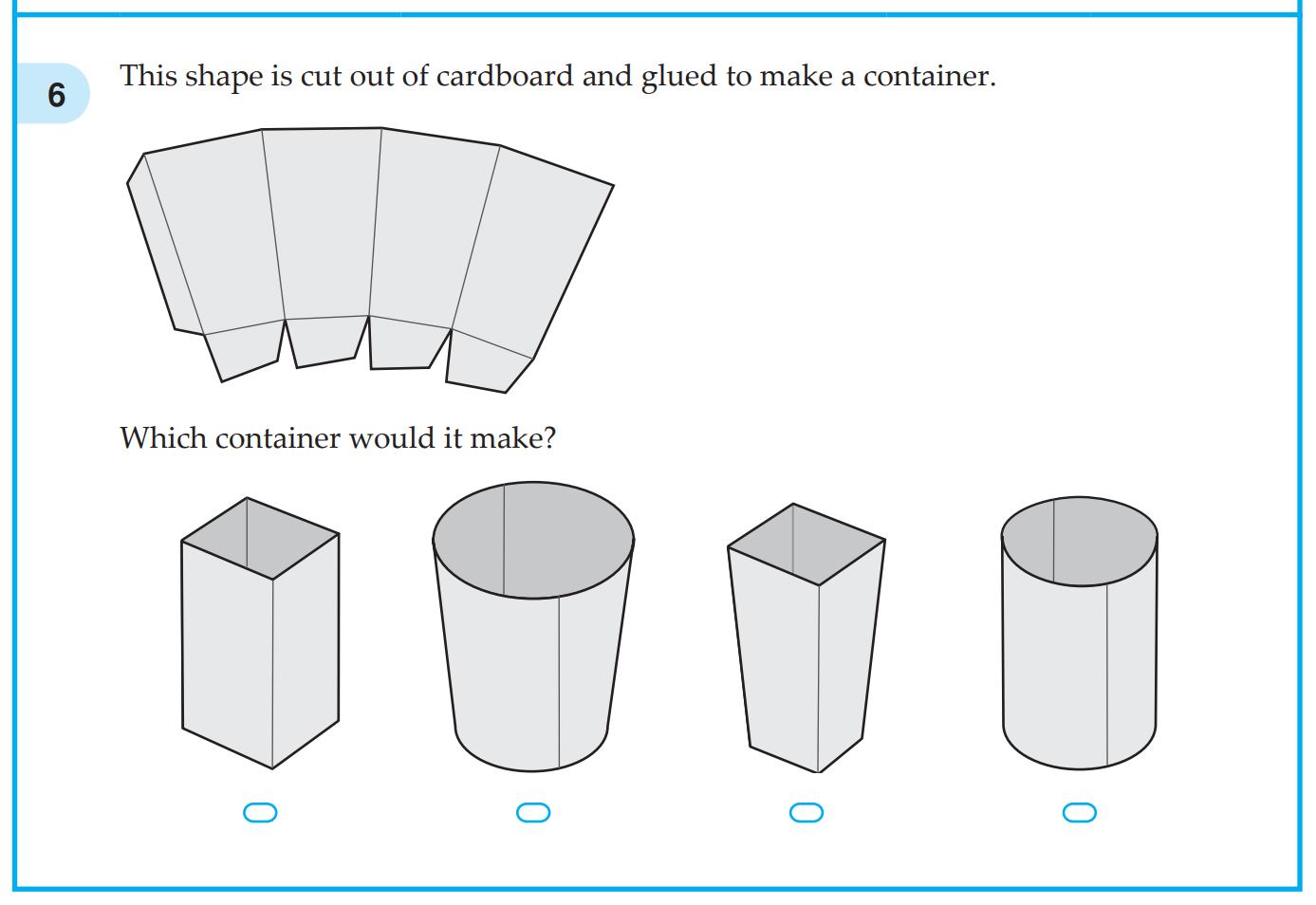 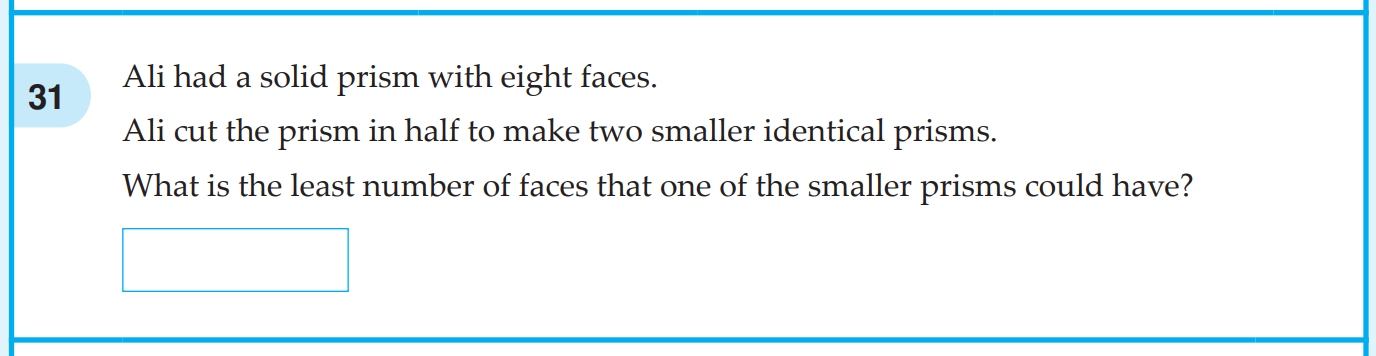 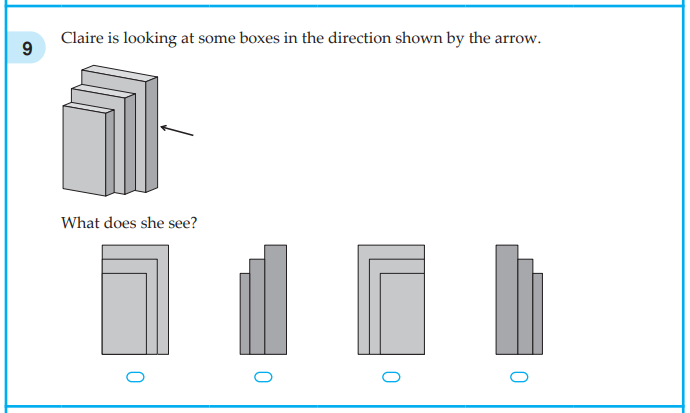 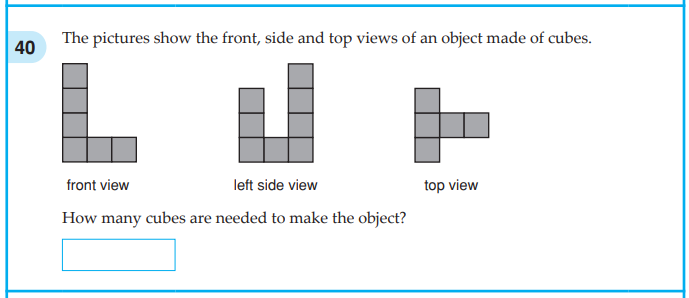 Perspective
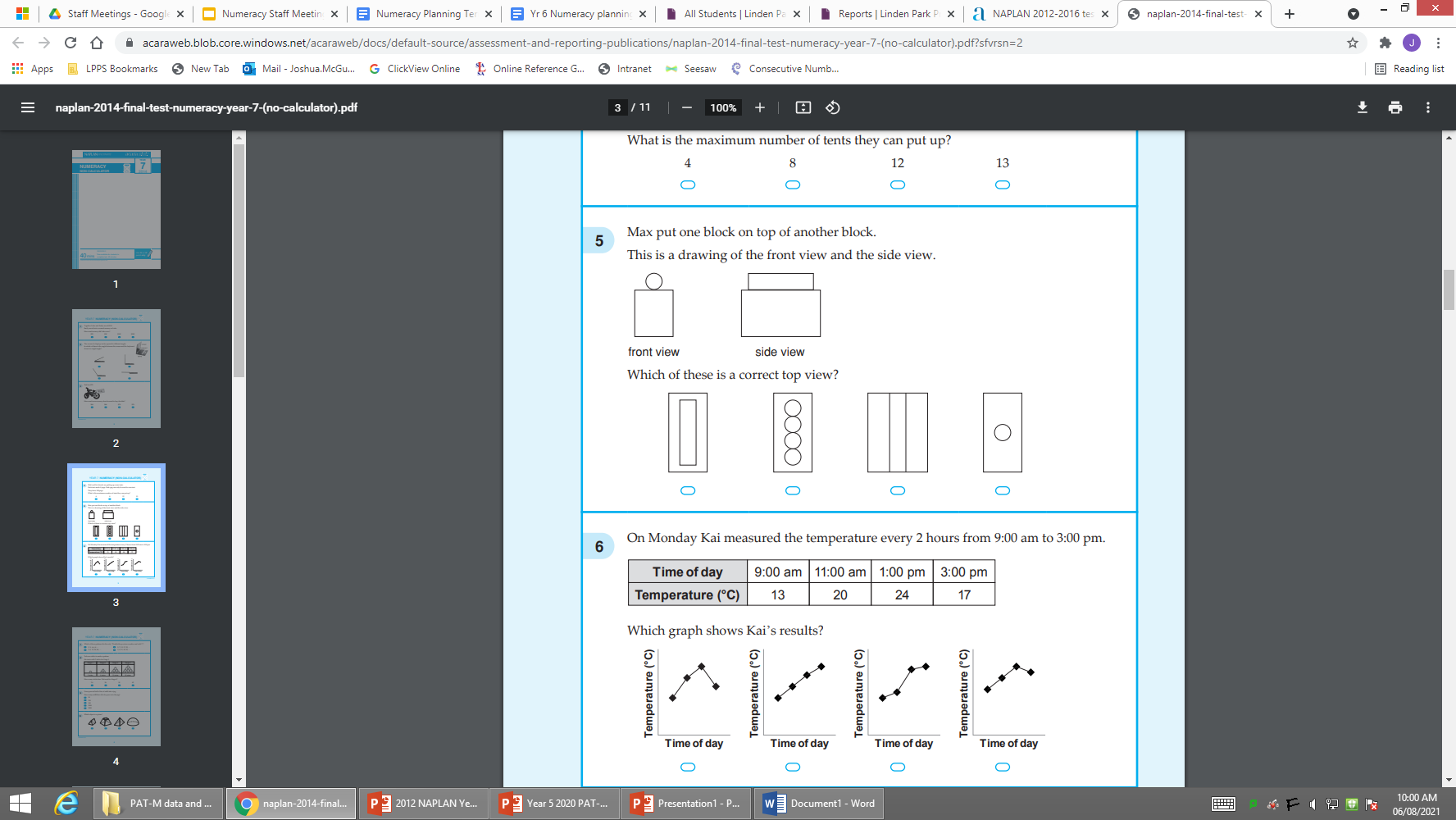 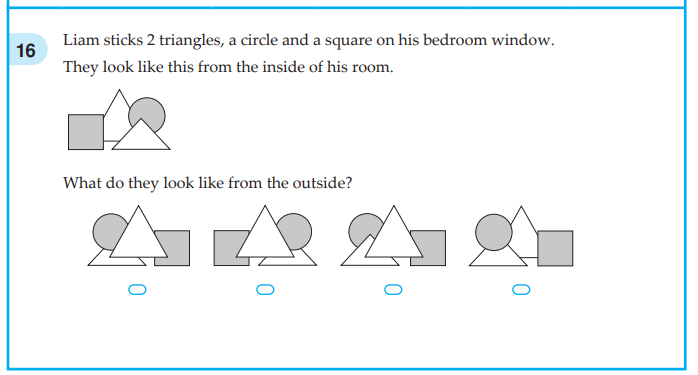 Perimeter
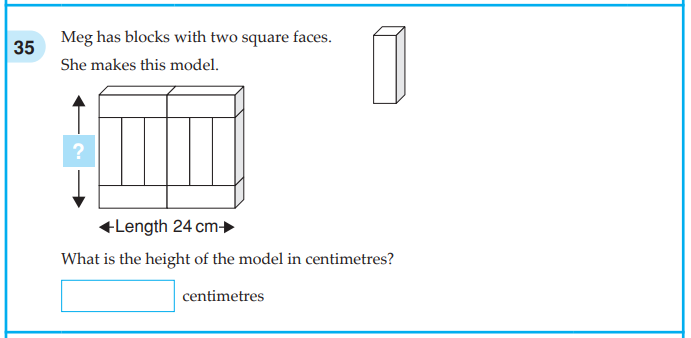 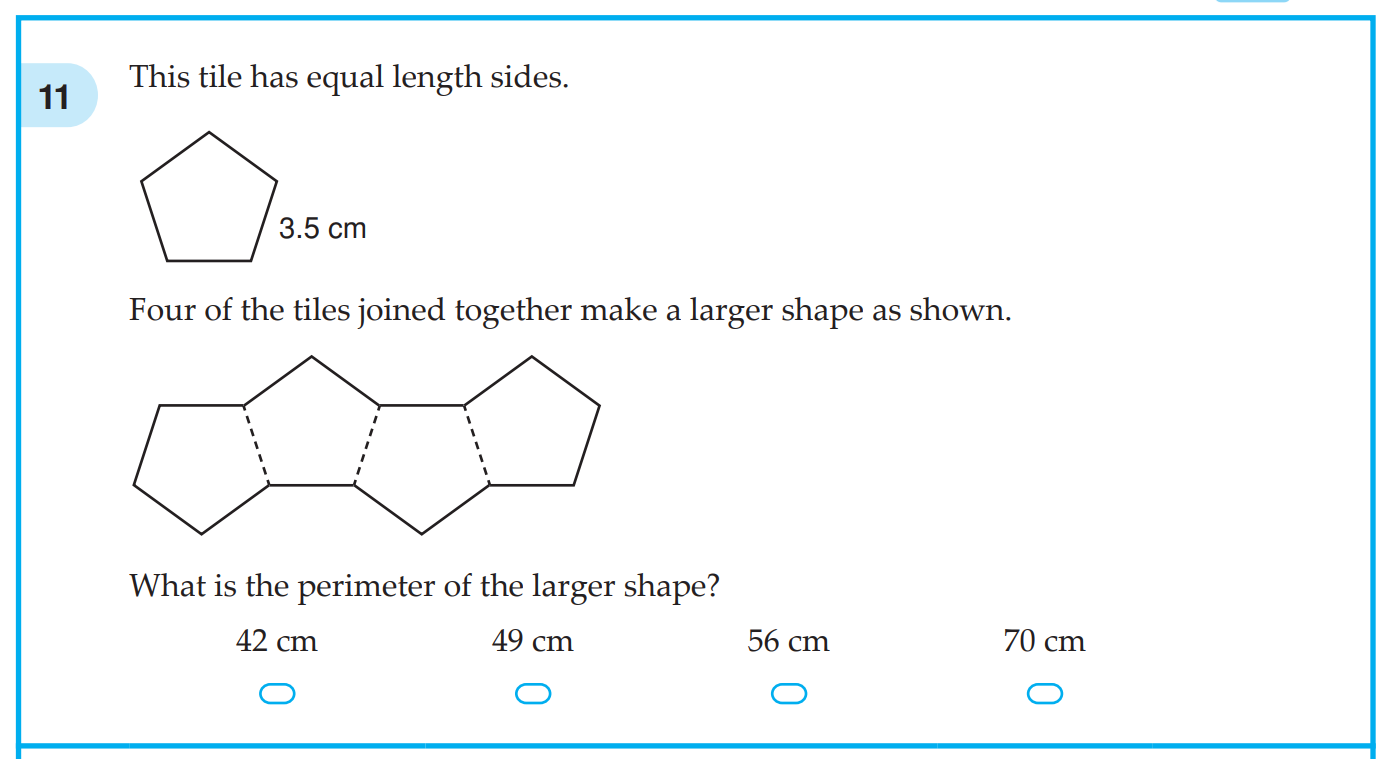 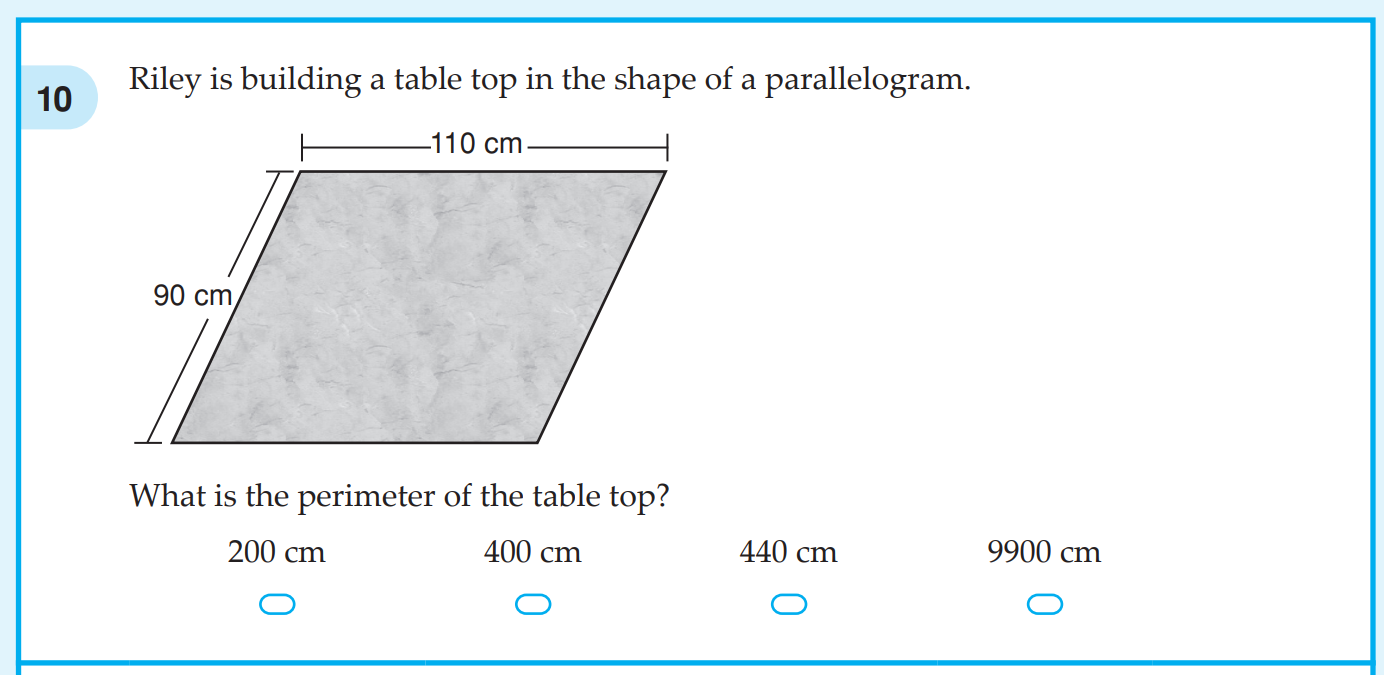 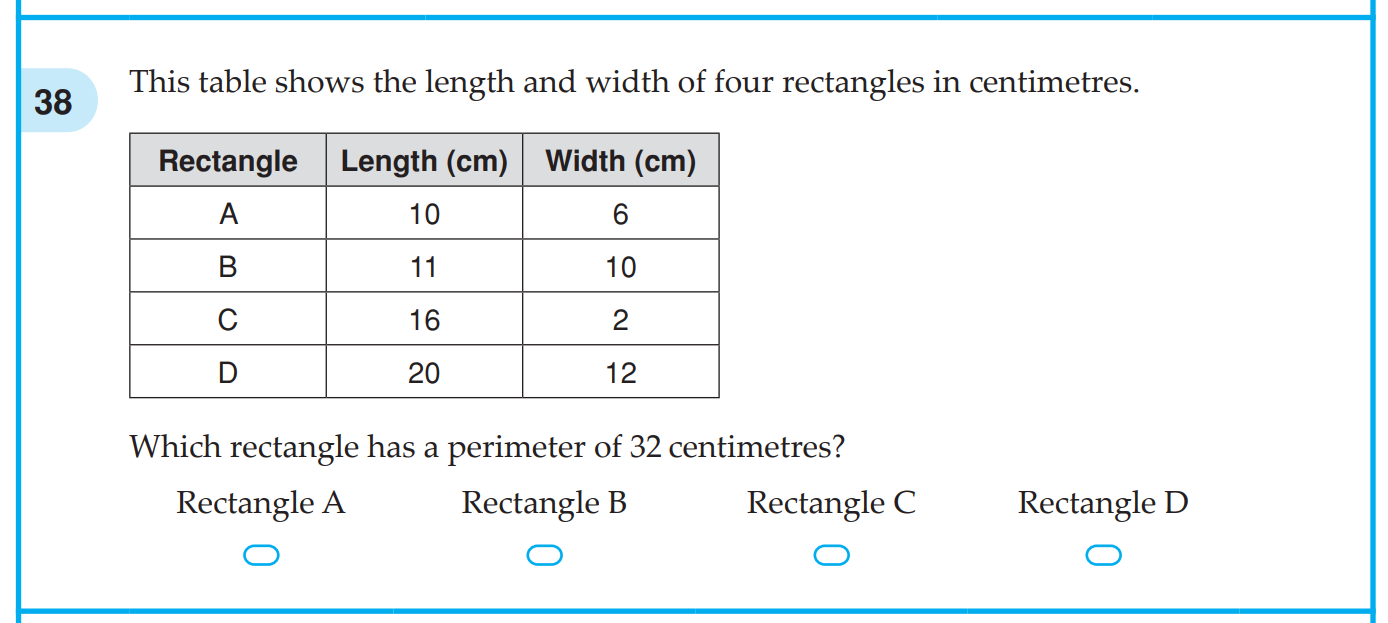 Perimeter
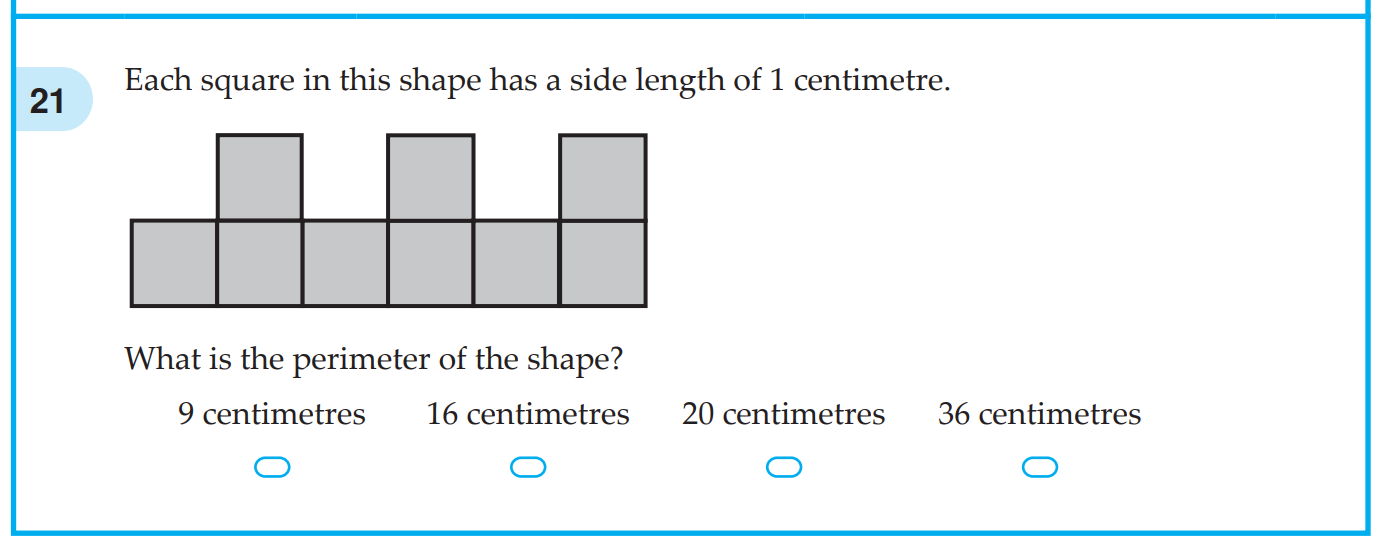 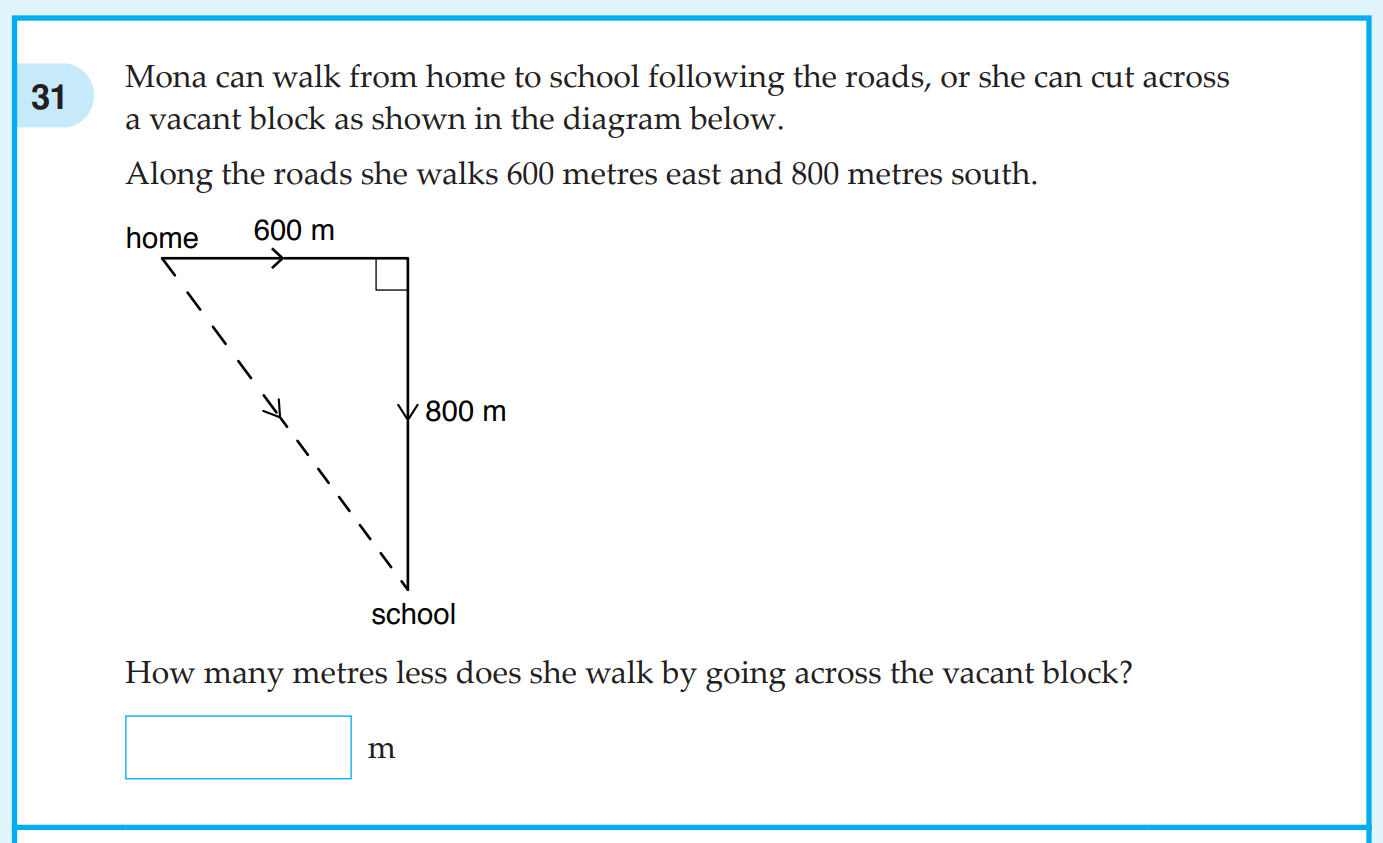 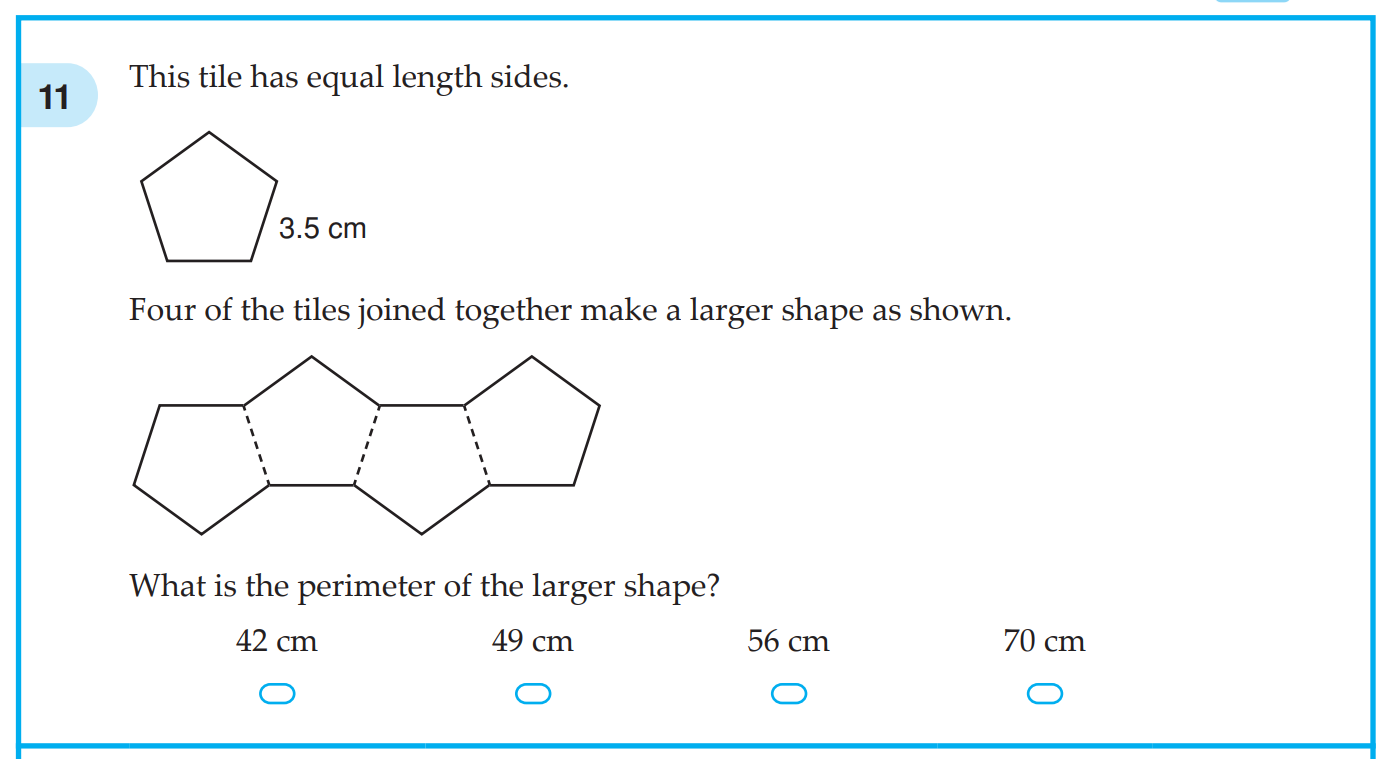 Perimeter
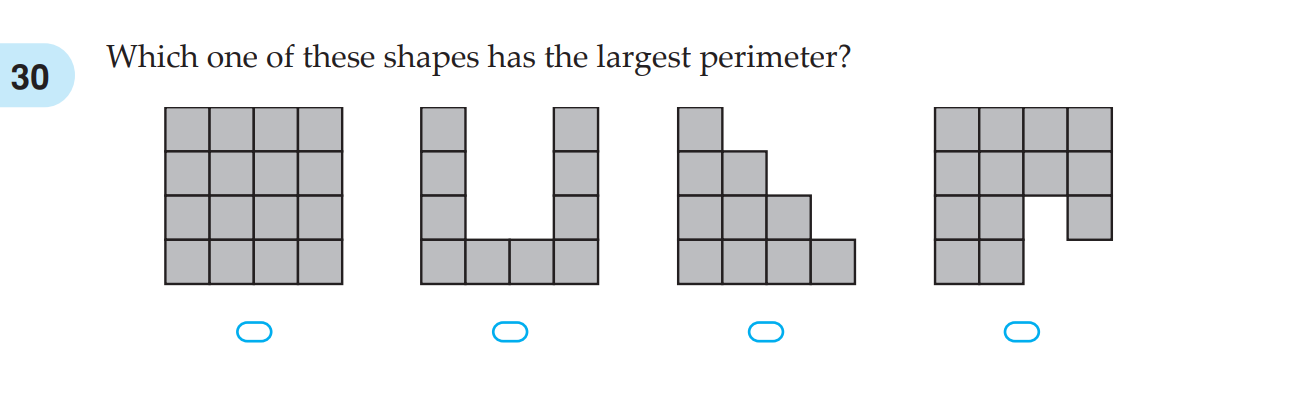 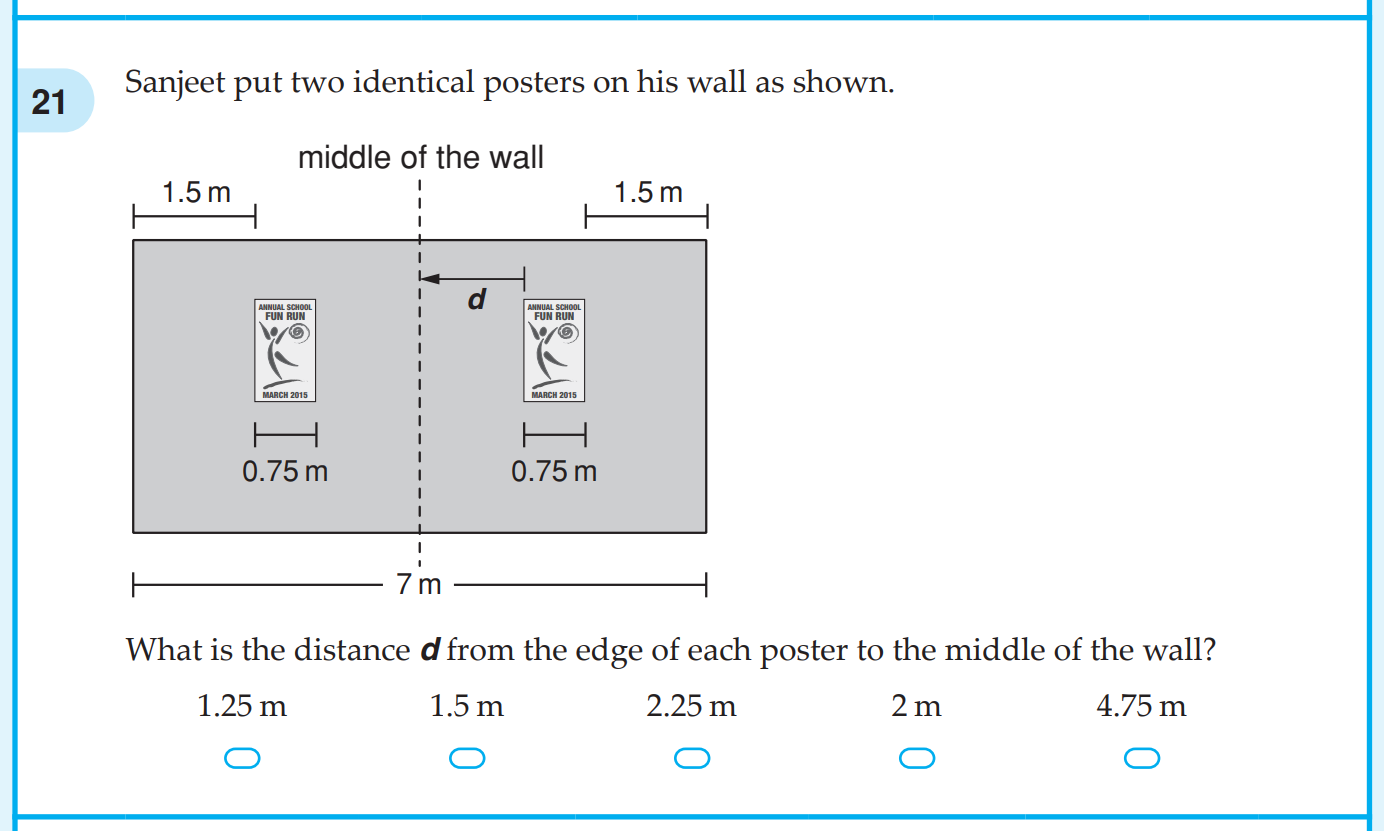 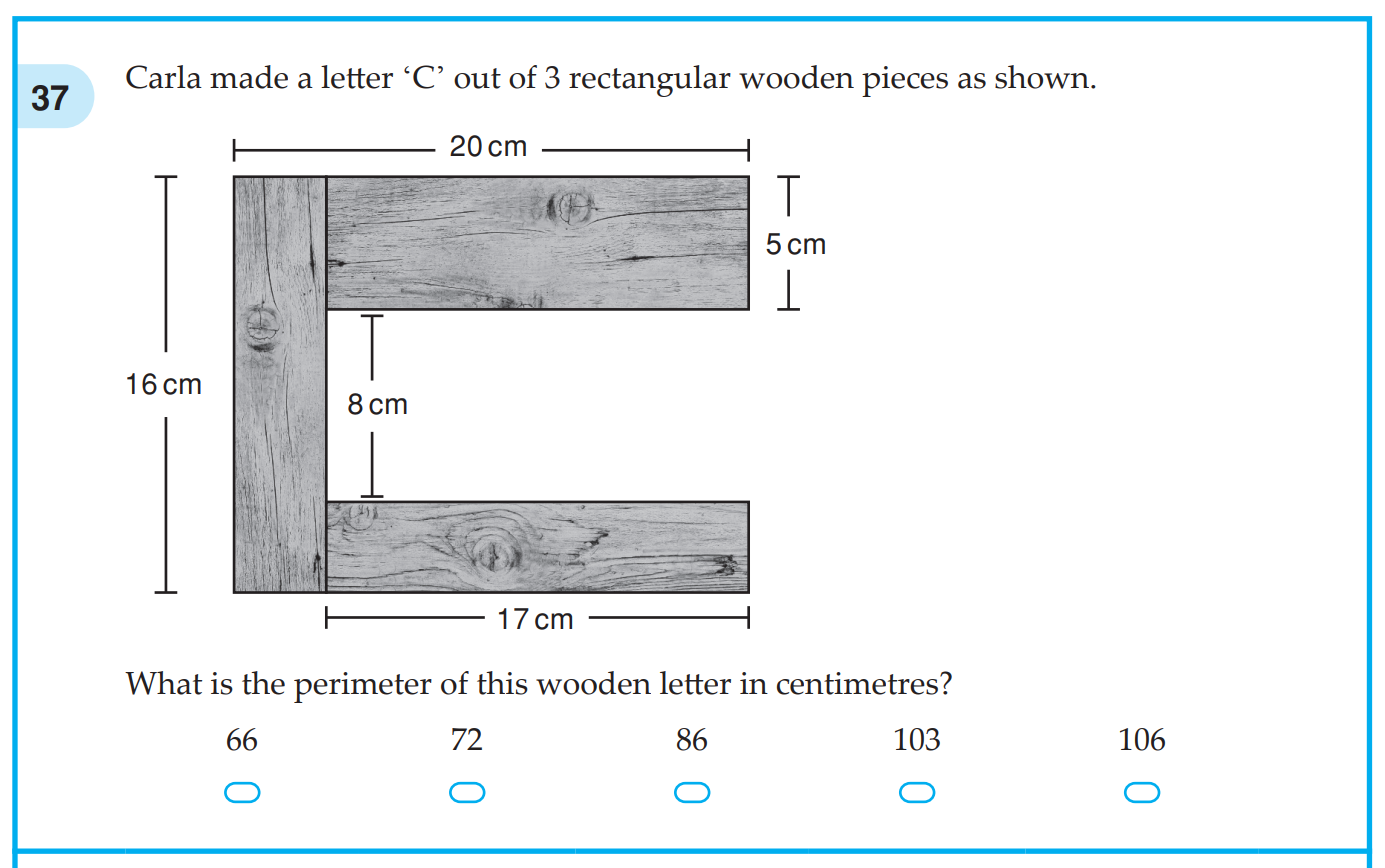 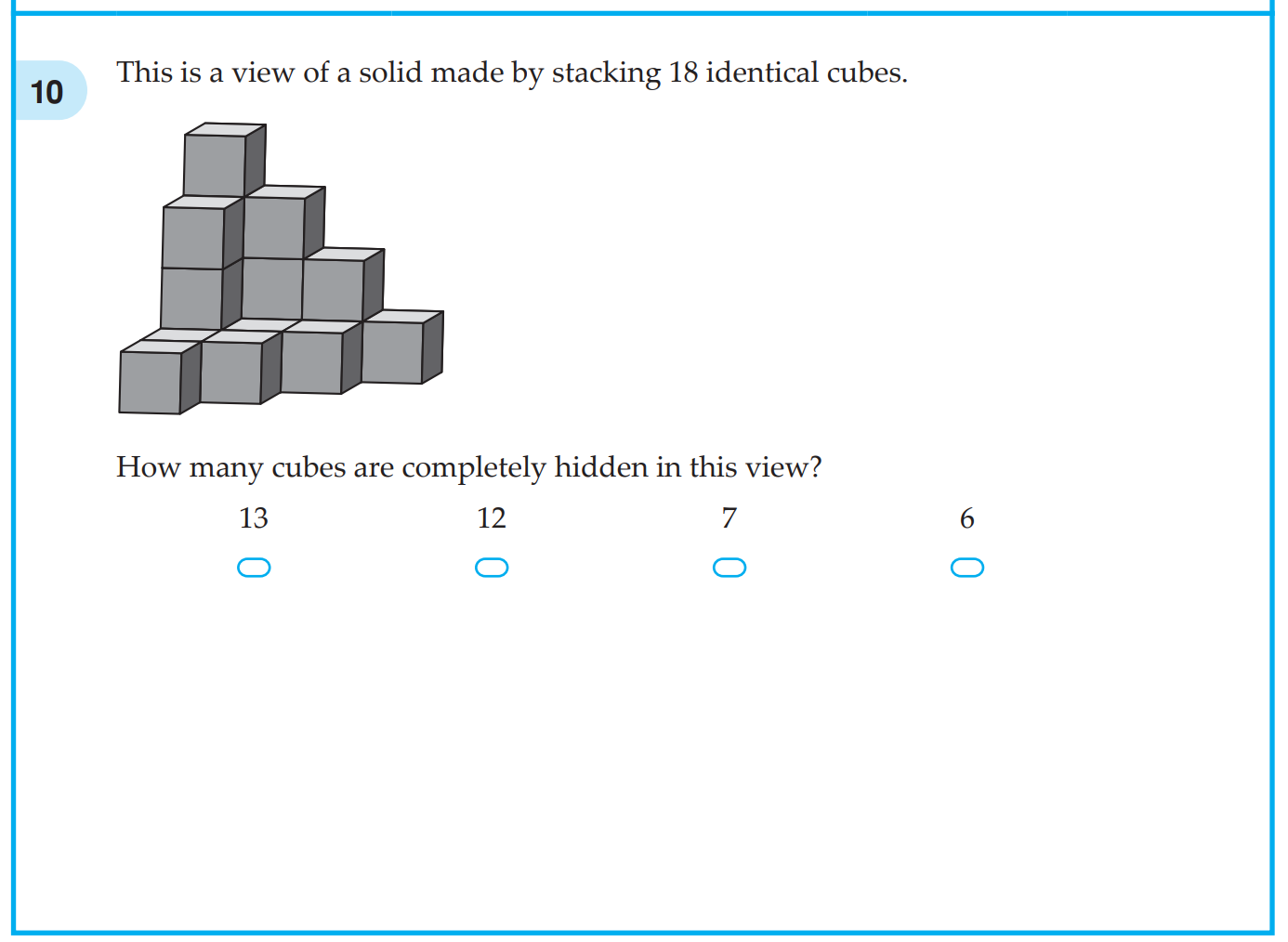 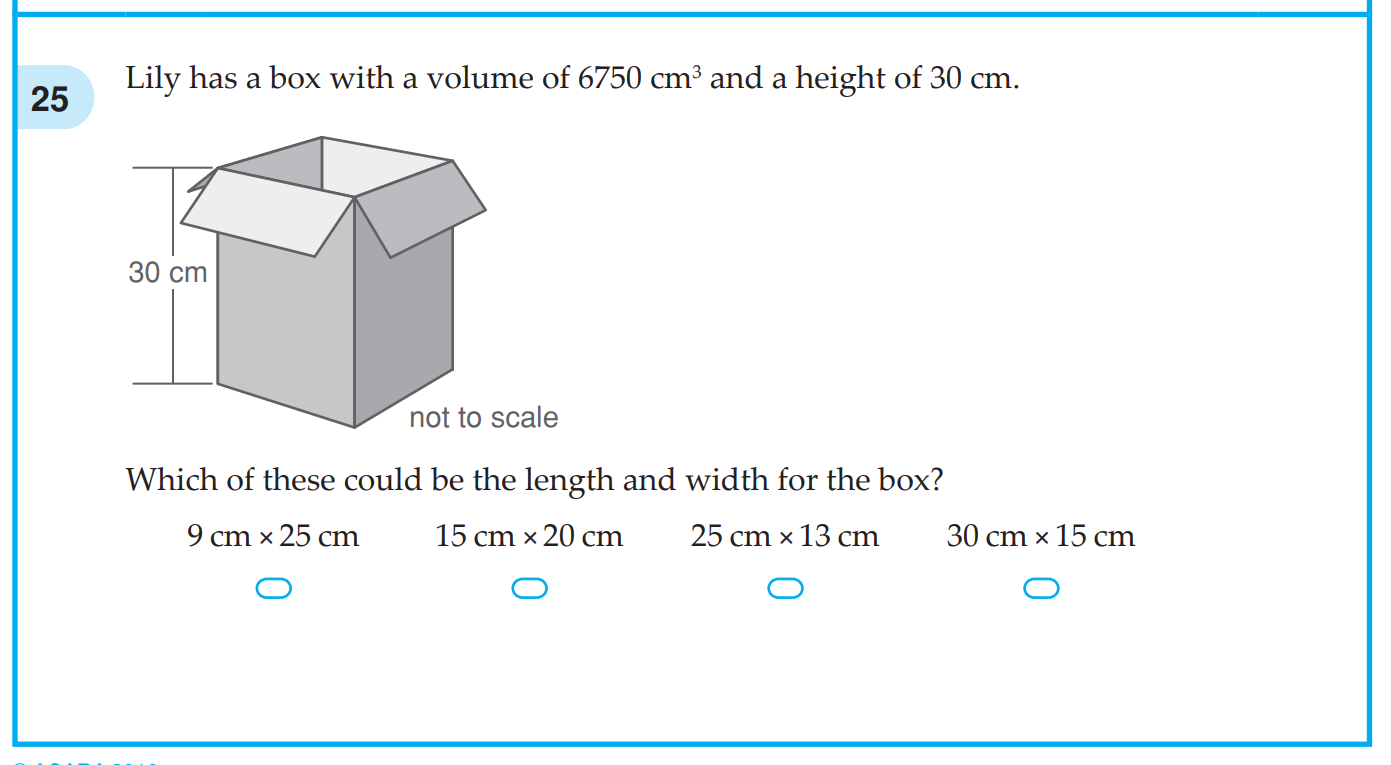 Volume
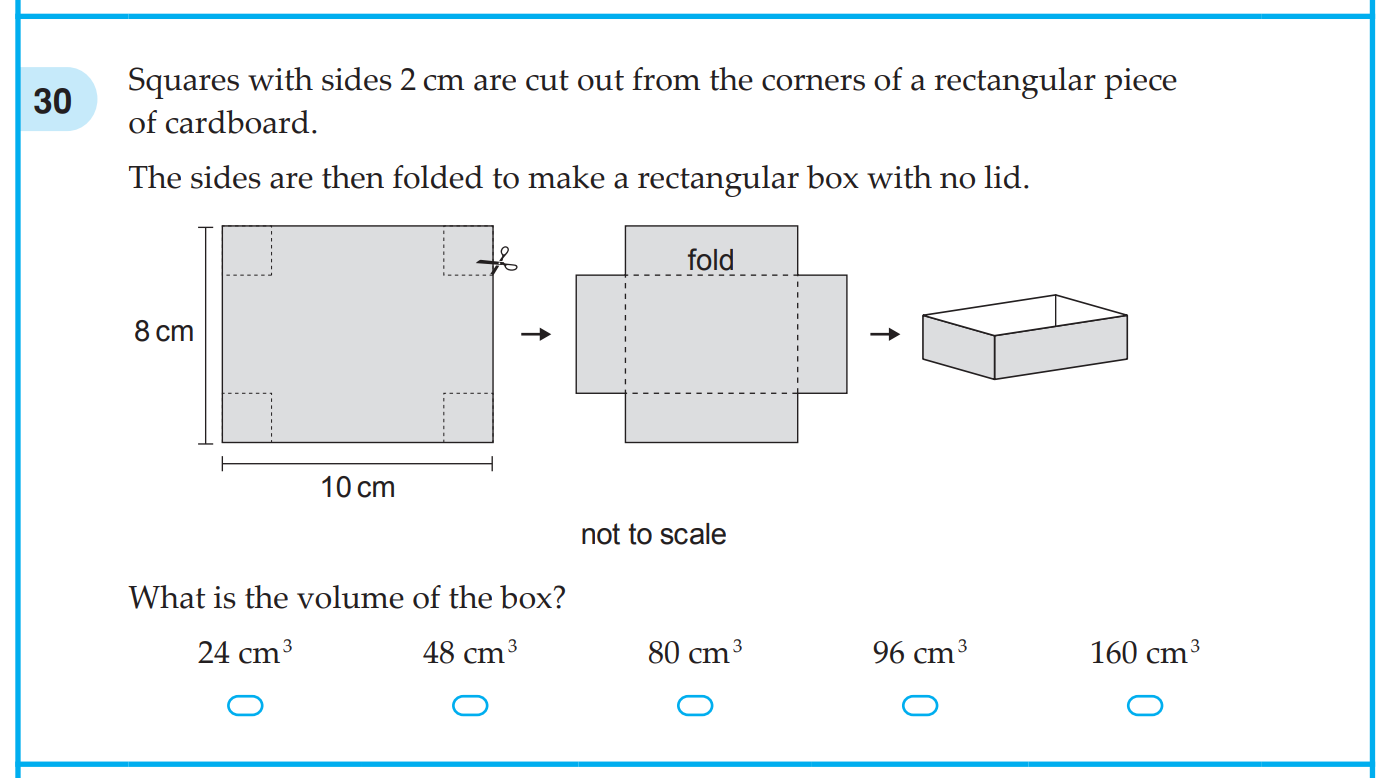 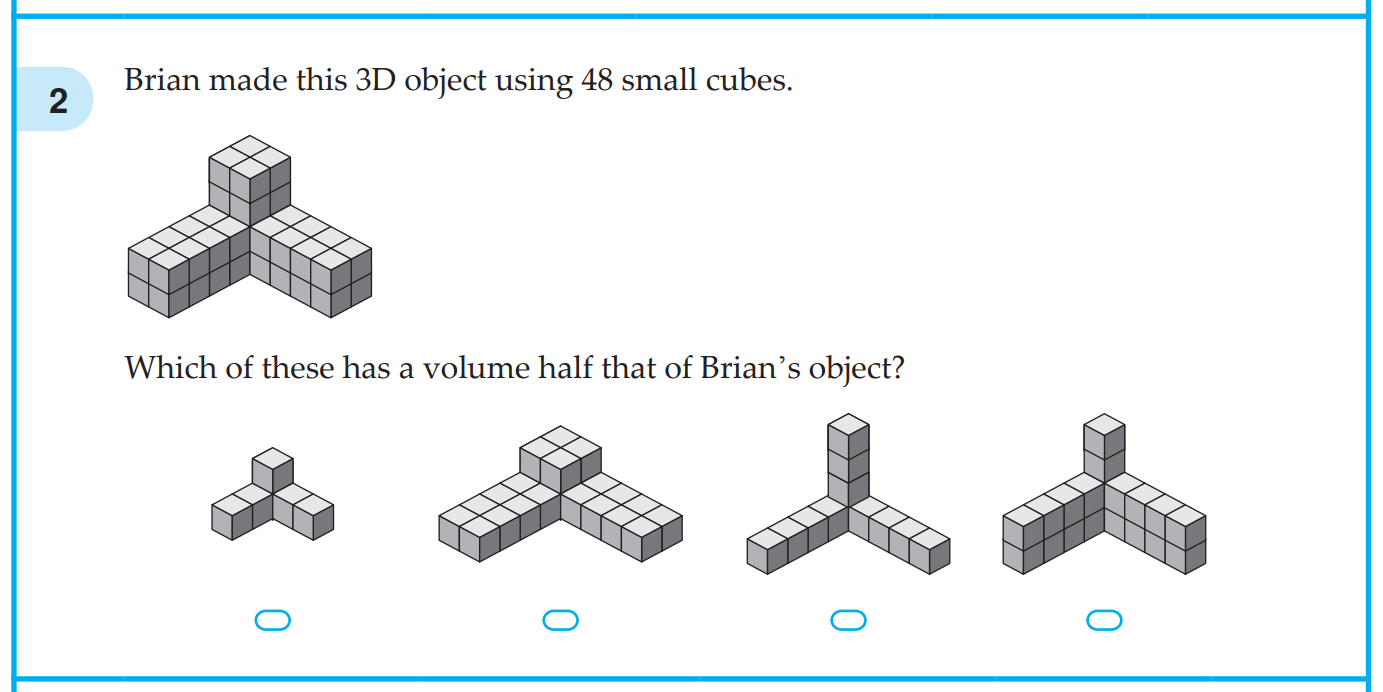 Volume
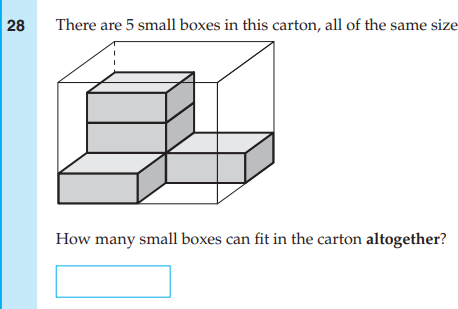 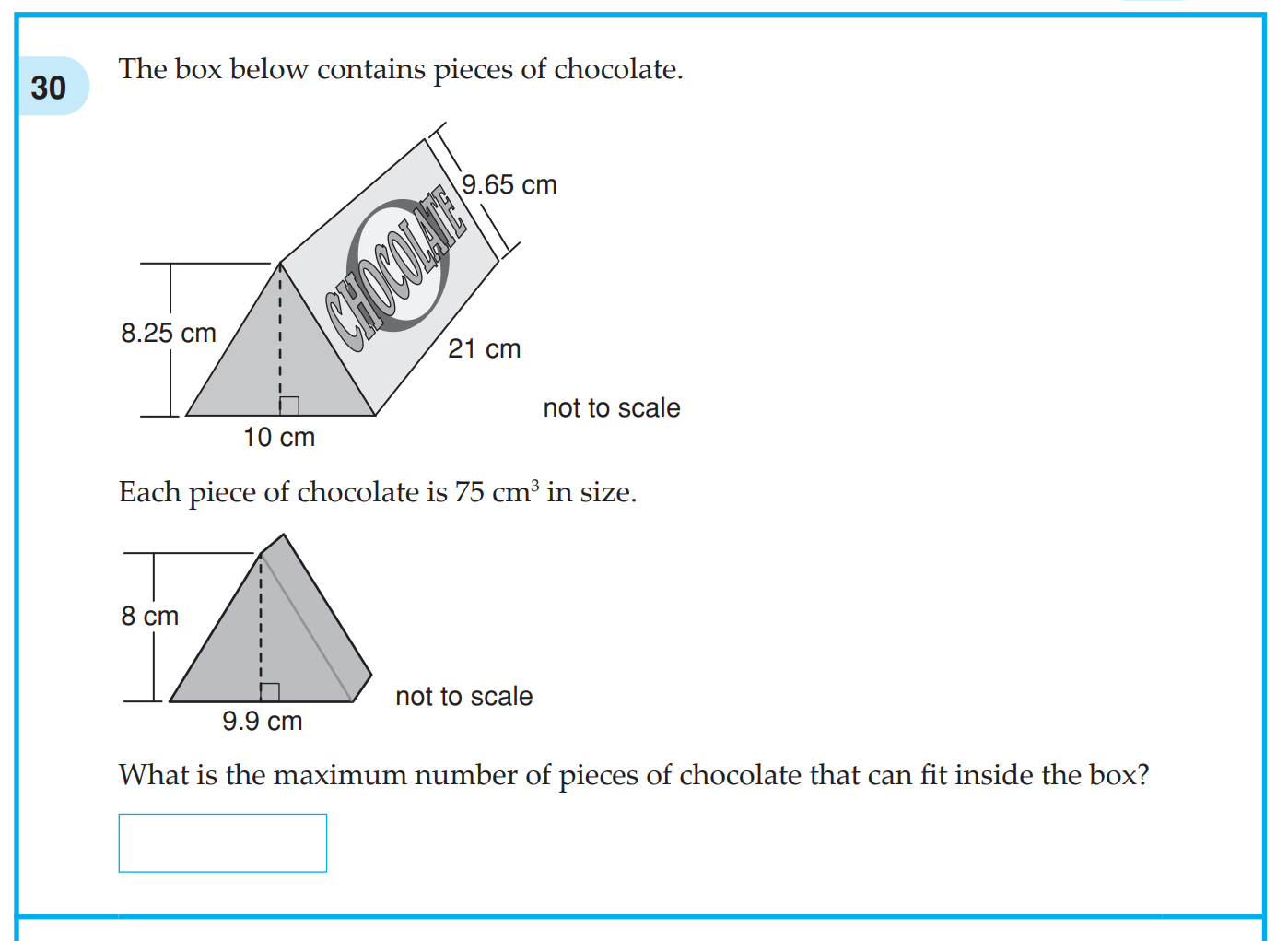 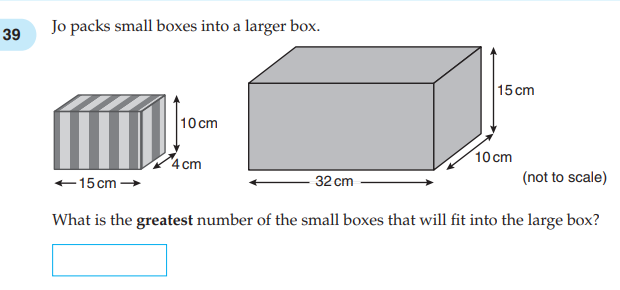 Area
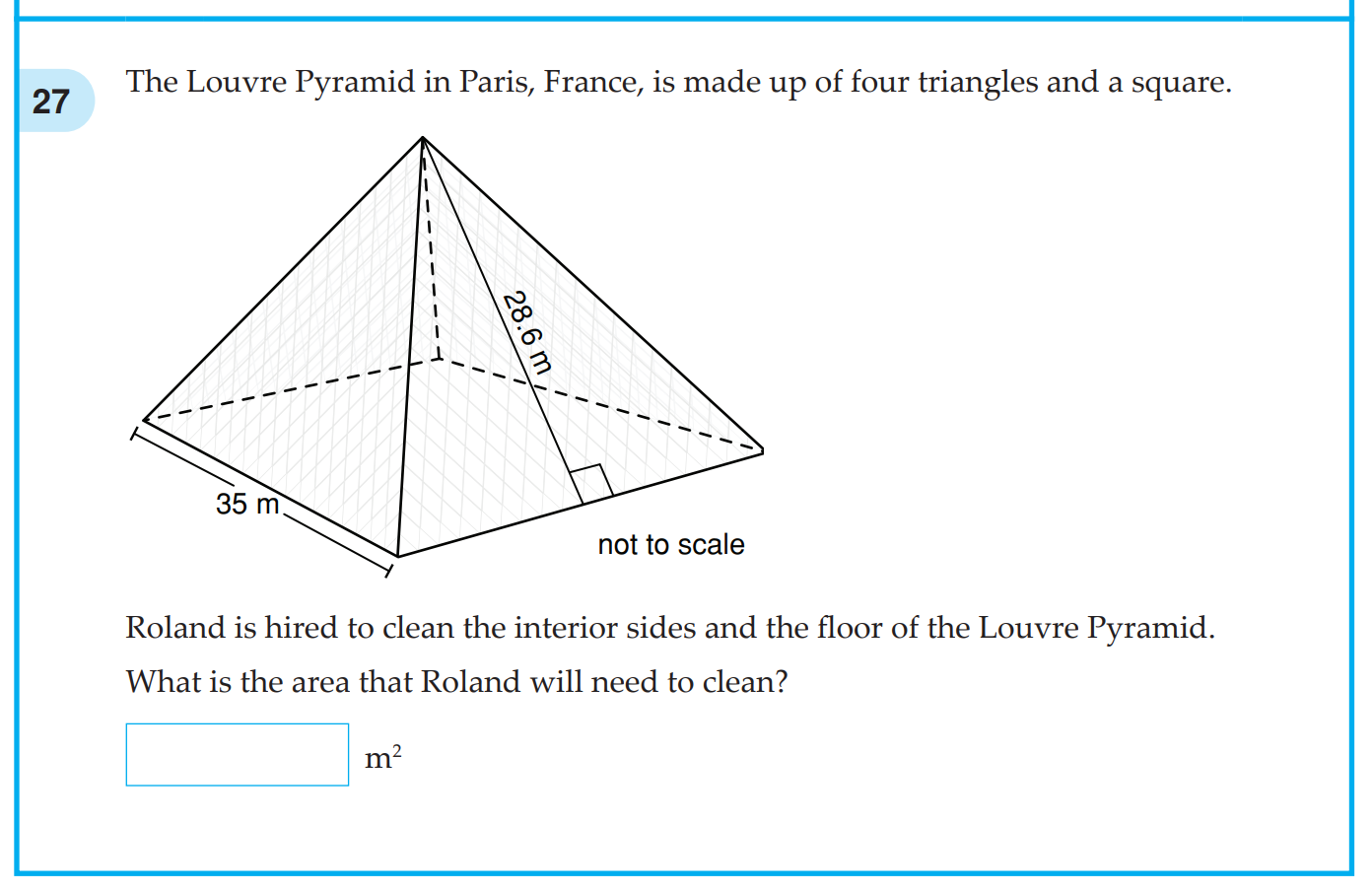 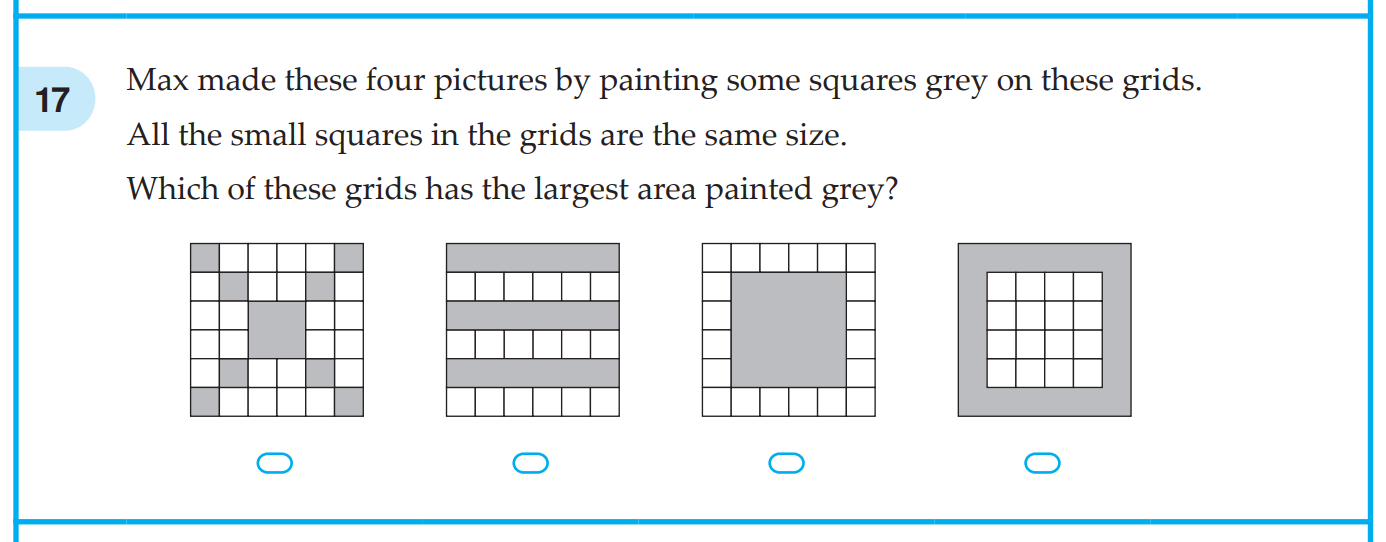 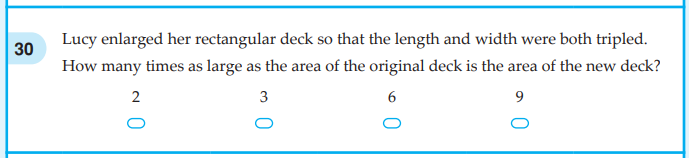 Area
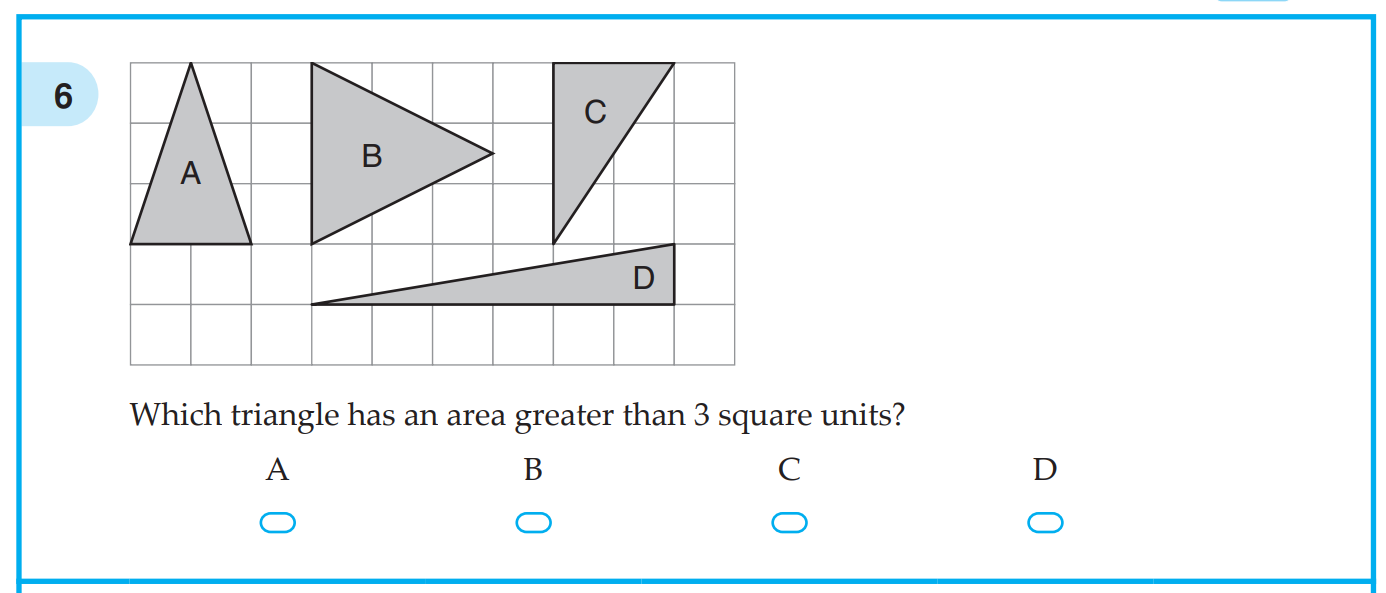 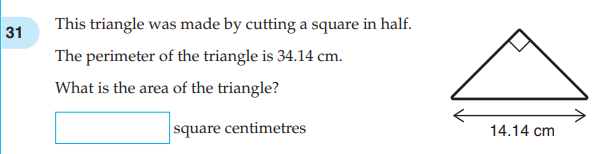 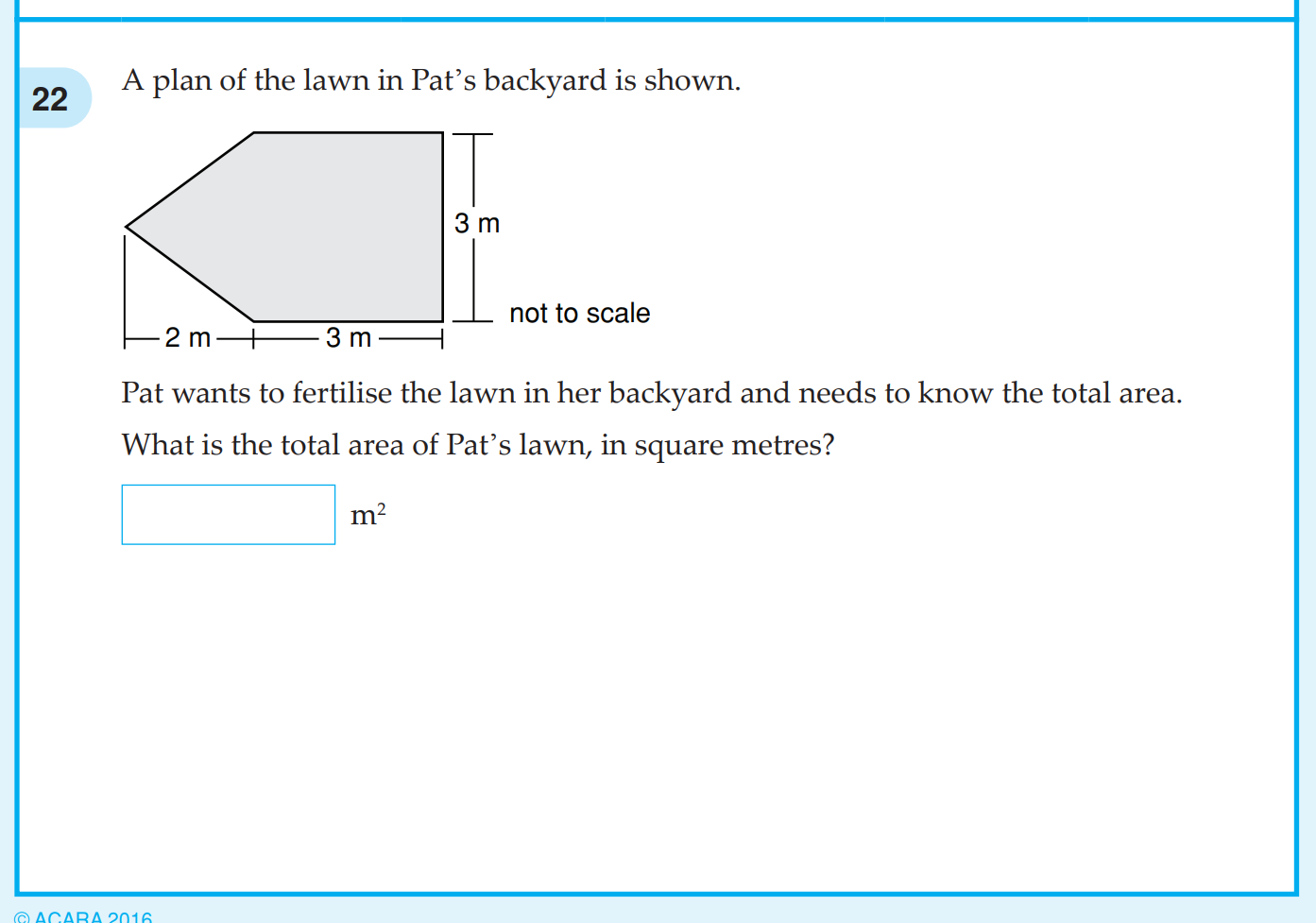 Area
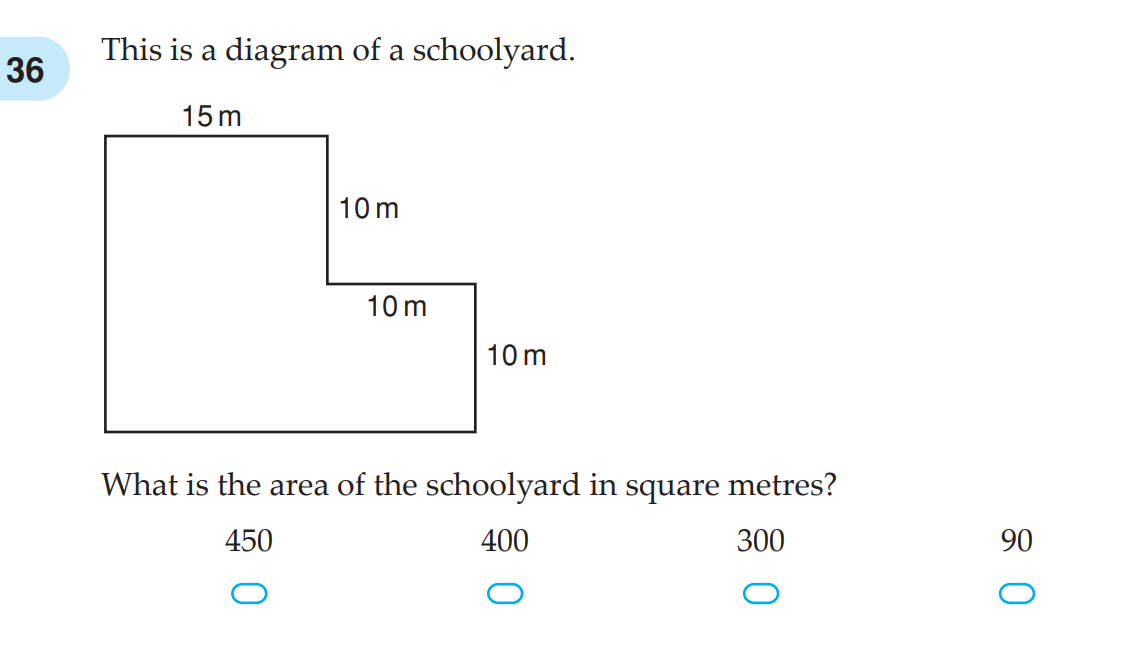 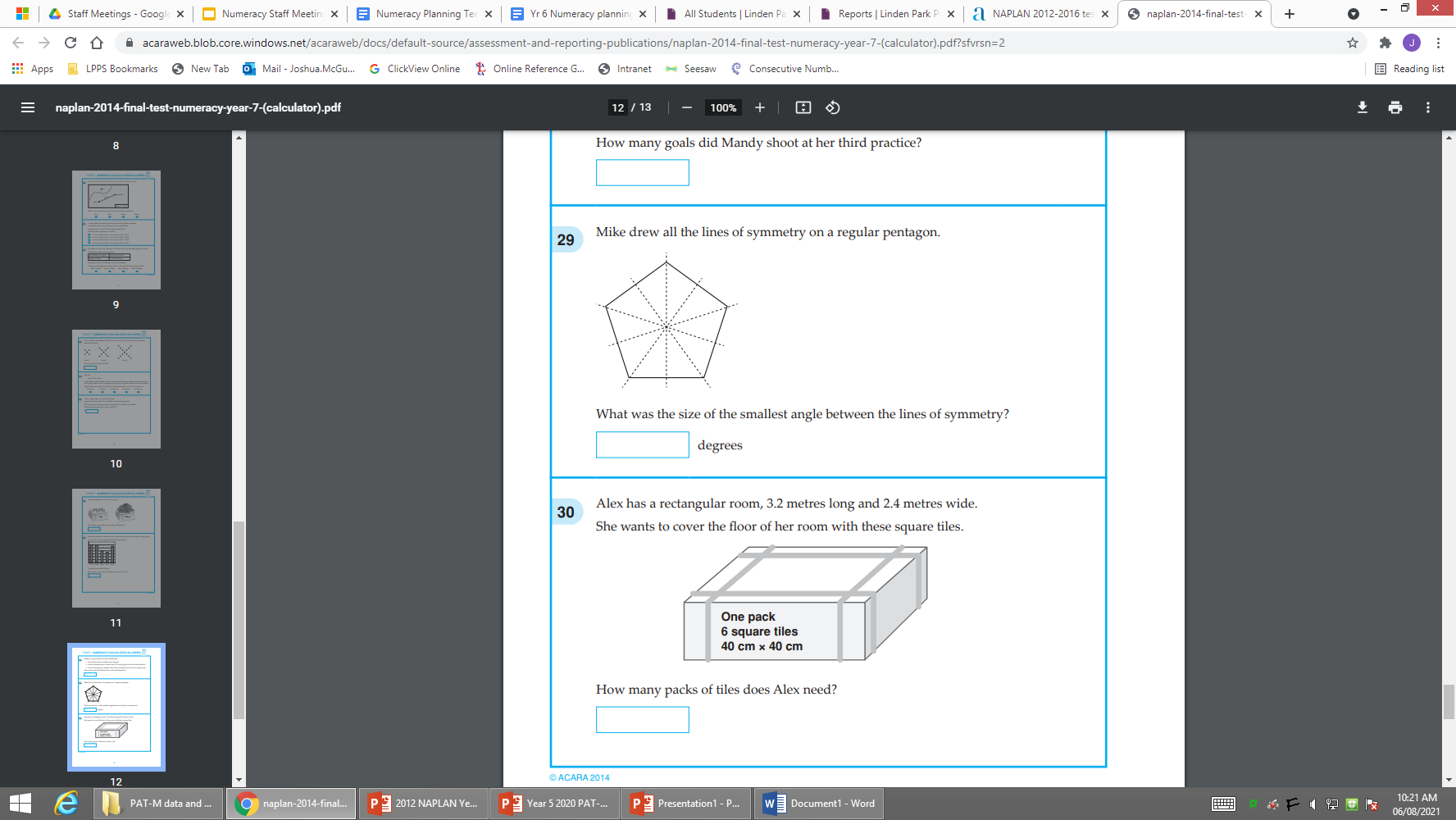 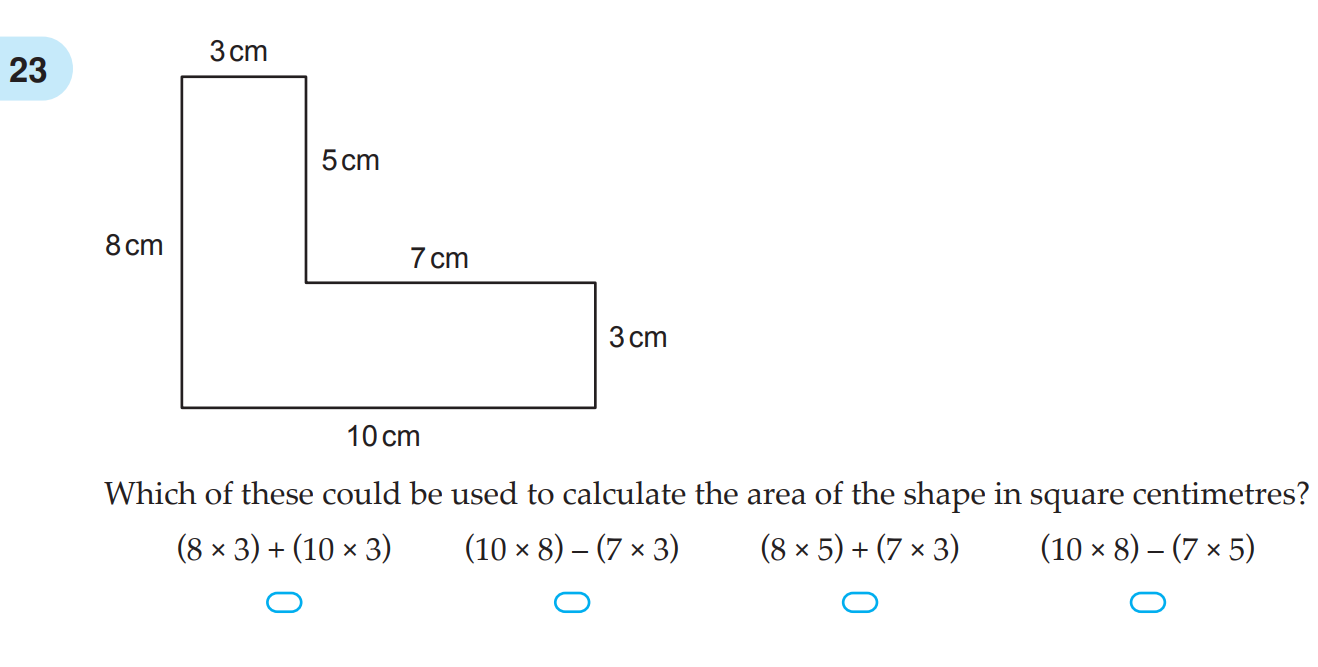